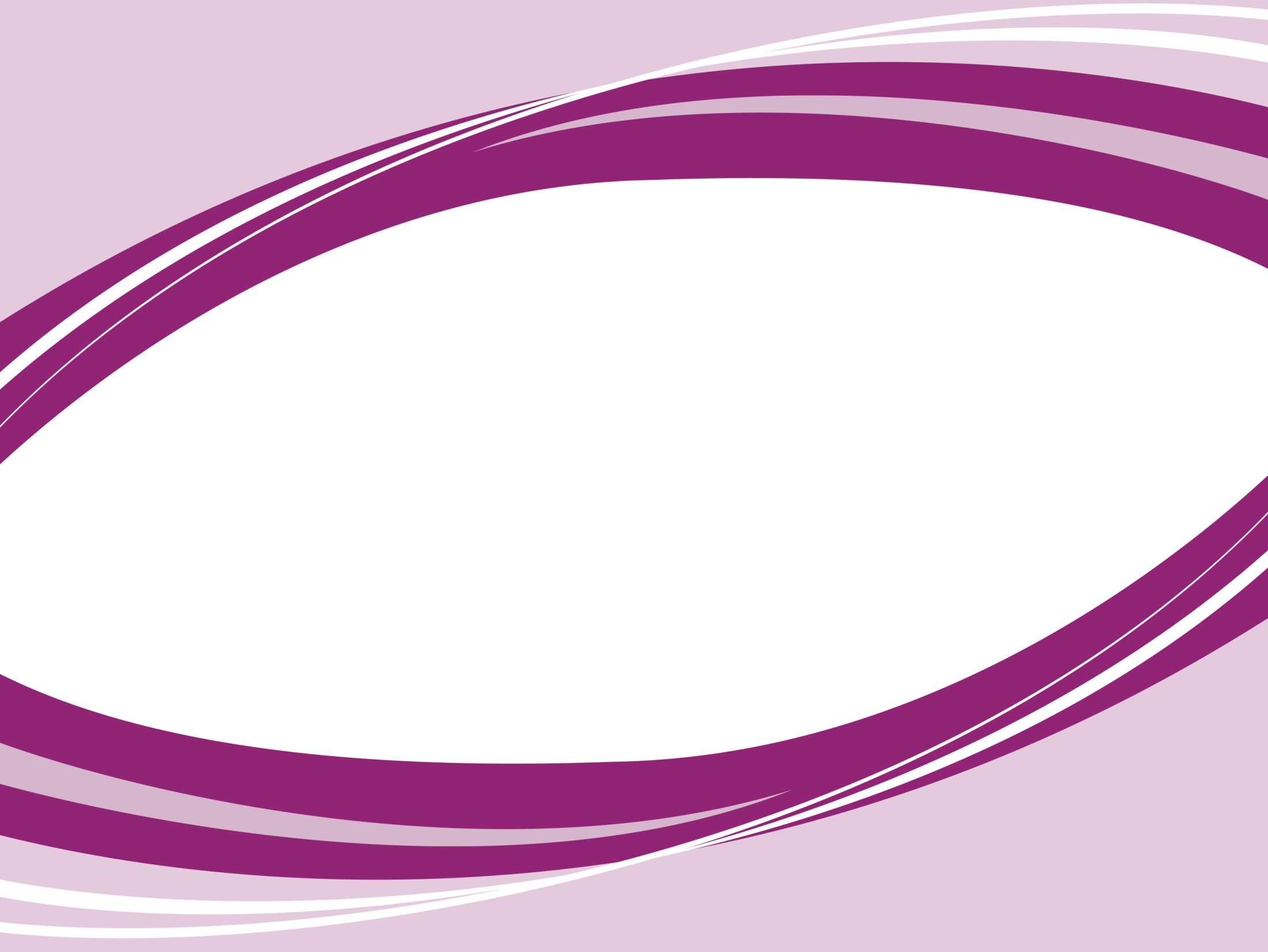 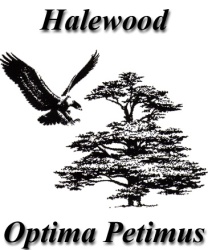 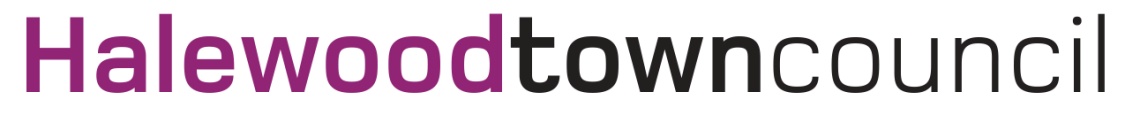 Community Achievement Awards
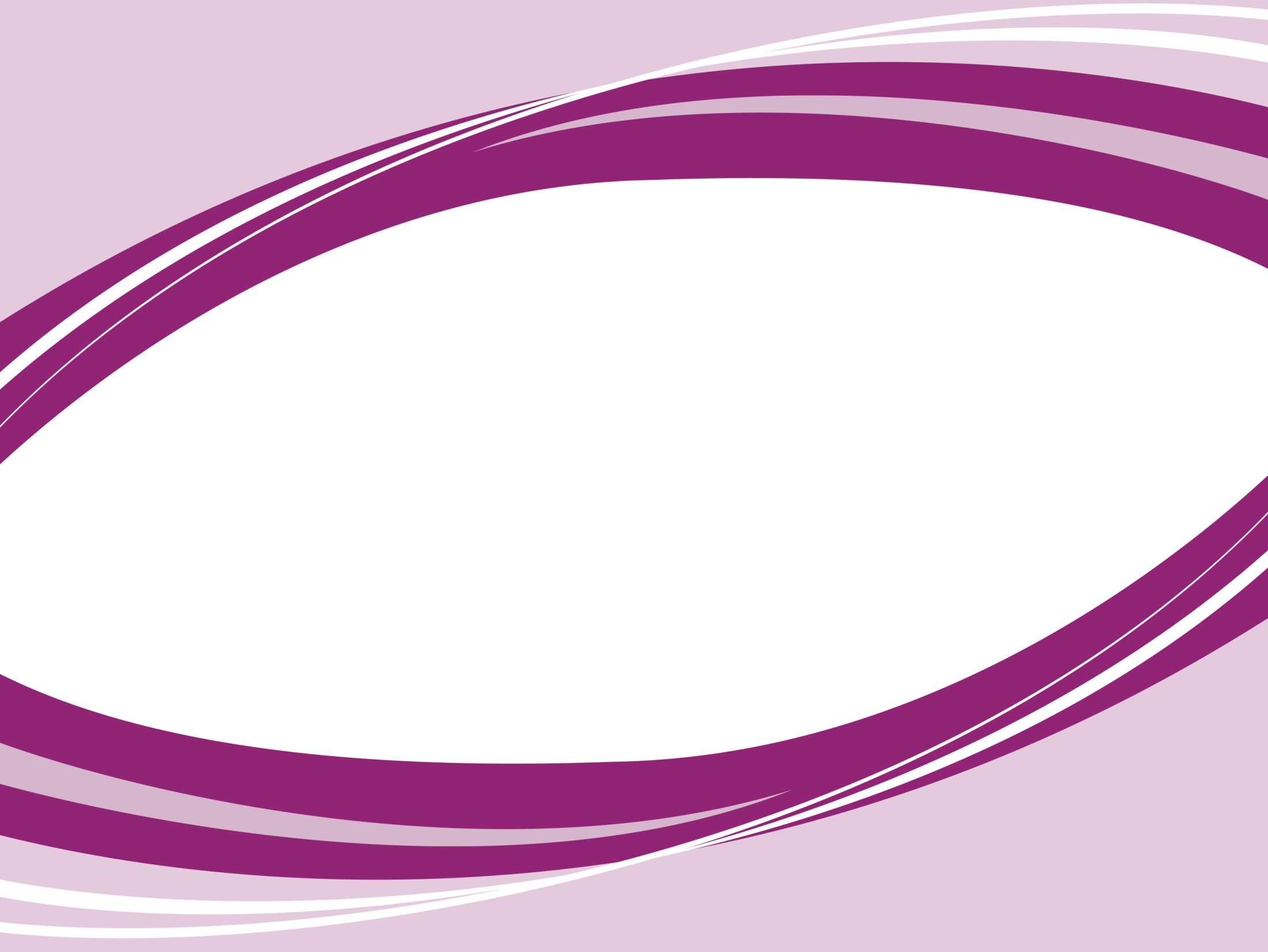 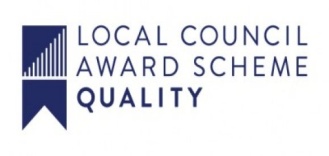 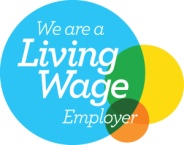 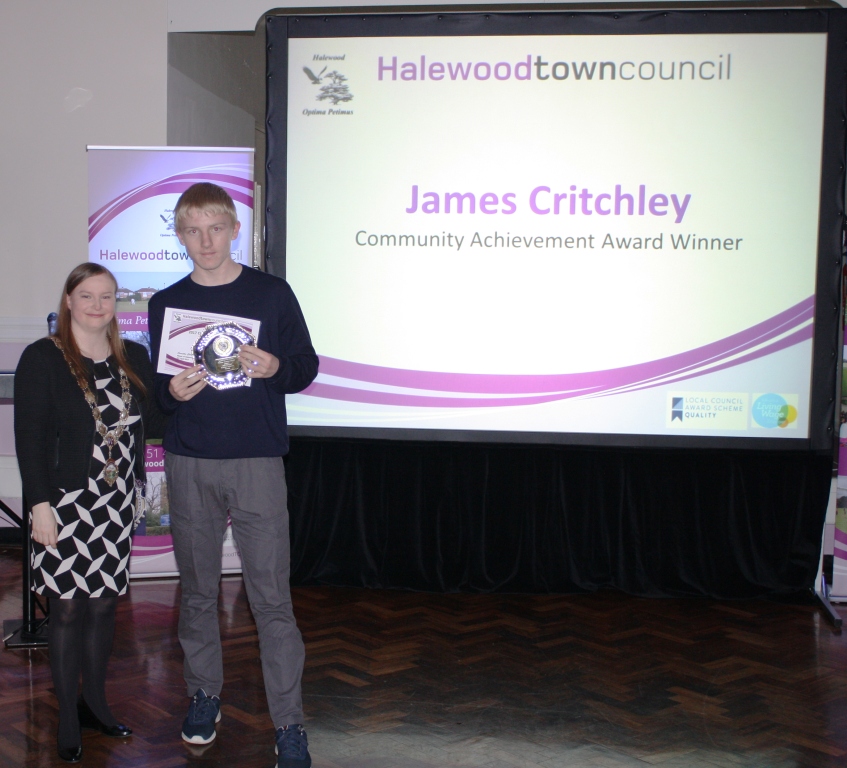 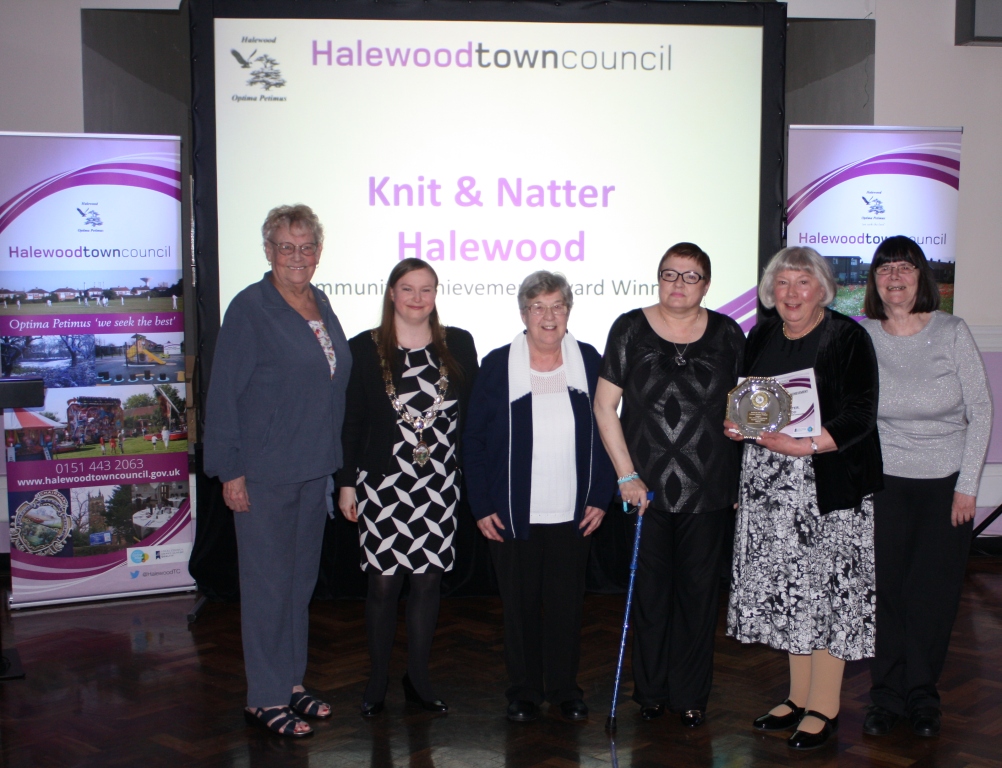 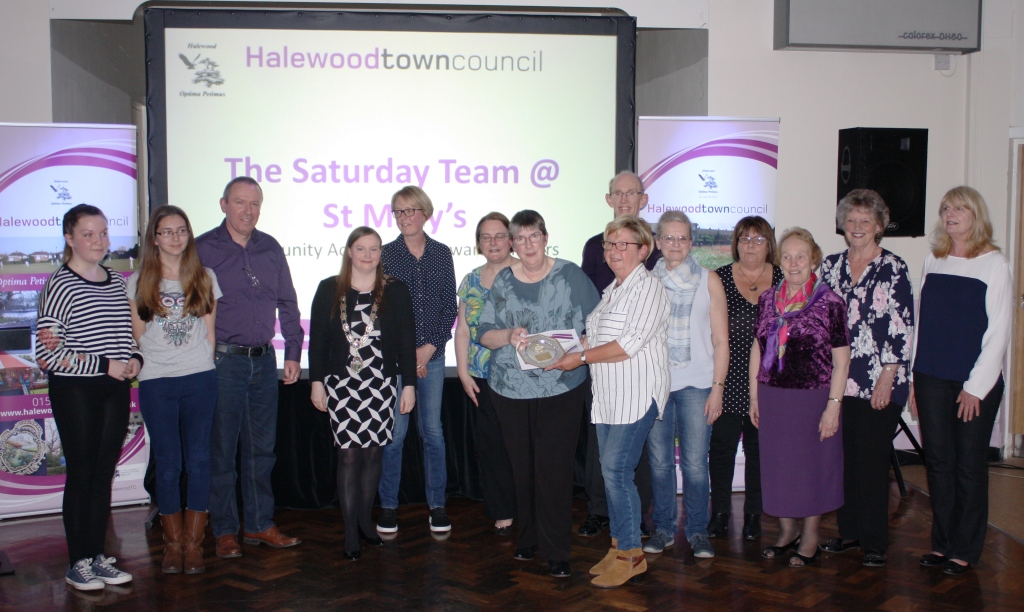 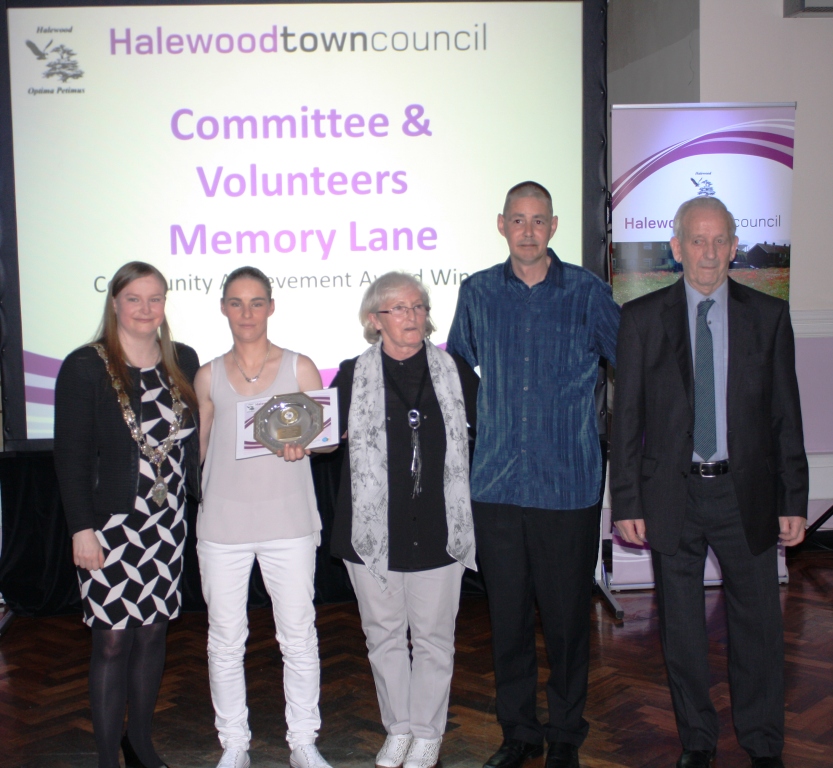 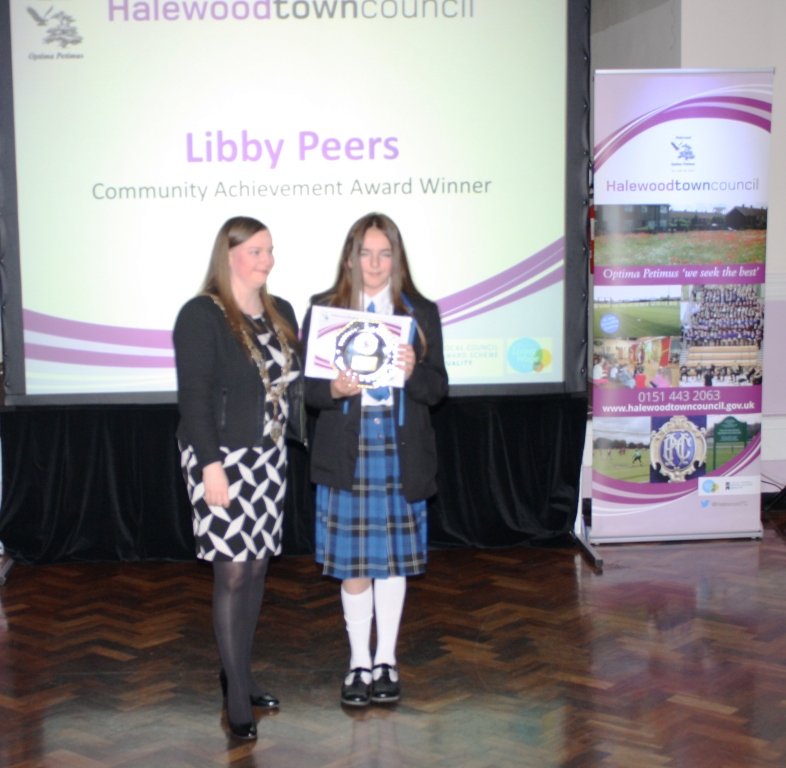 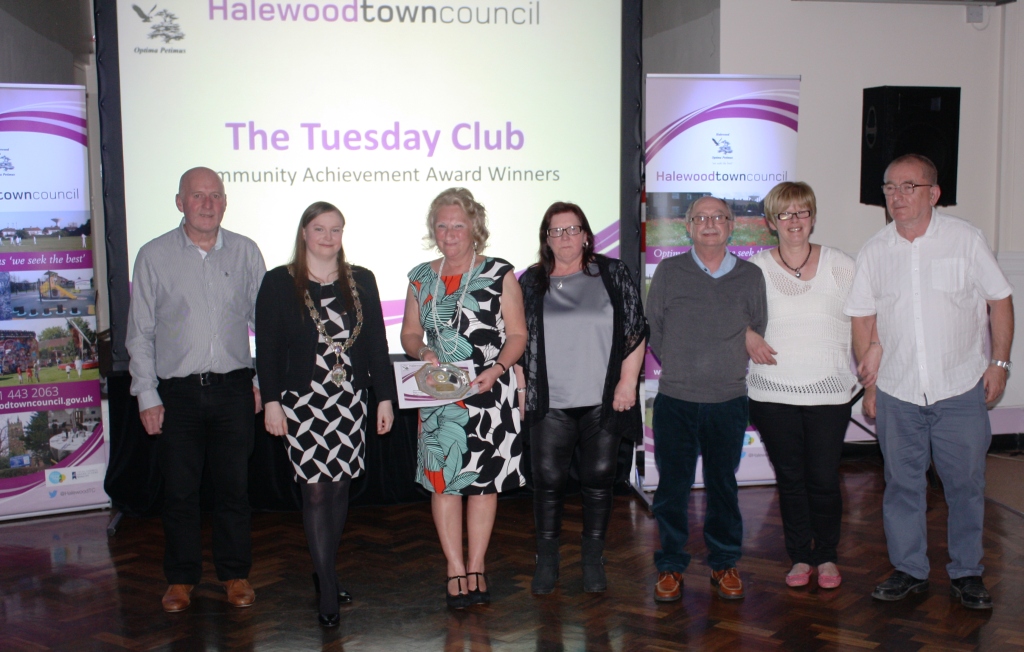 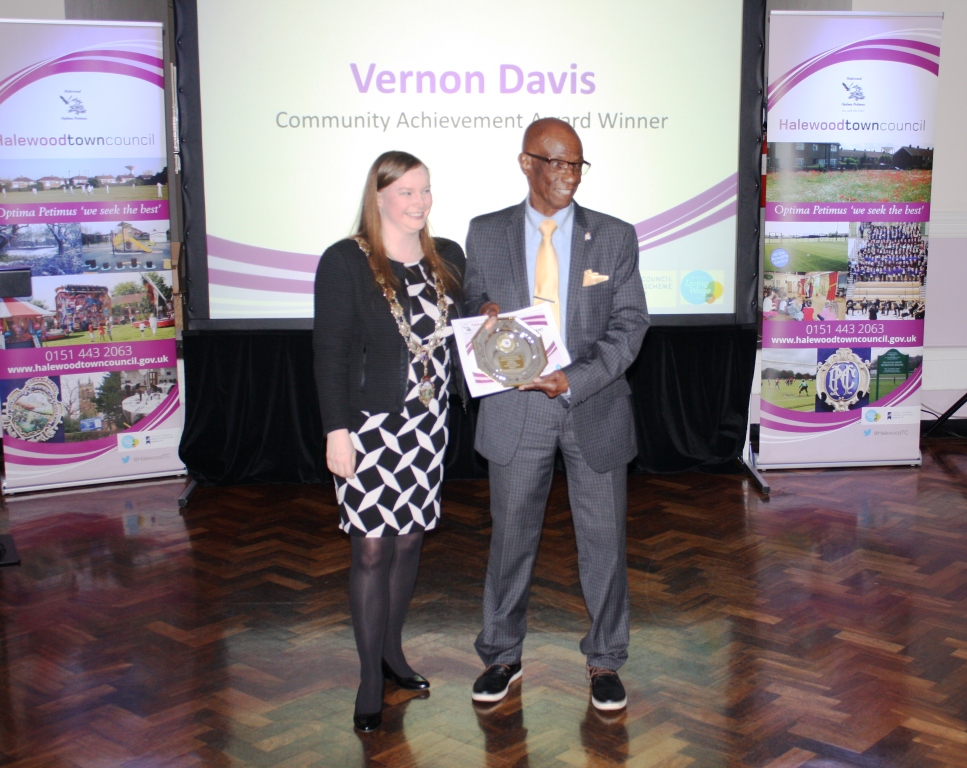 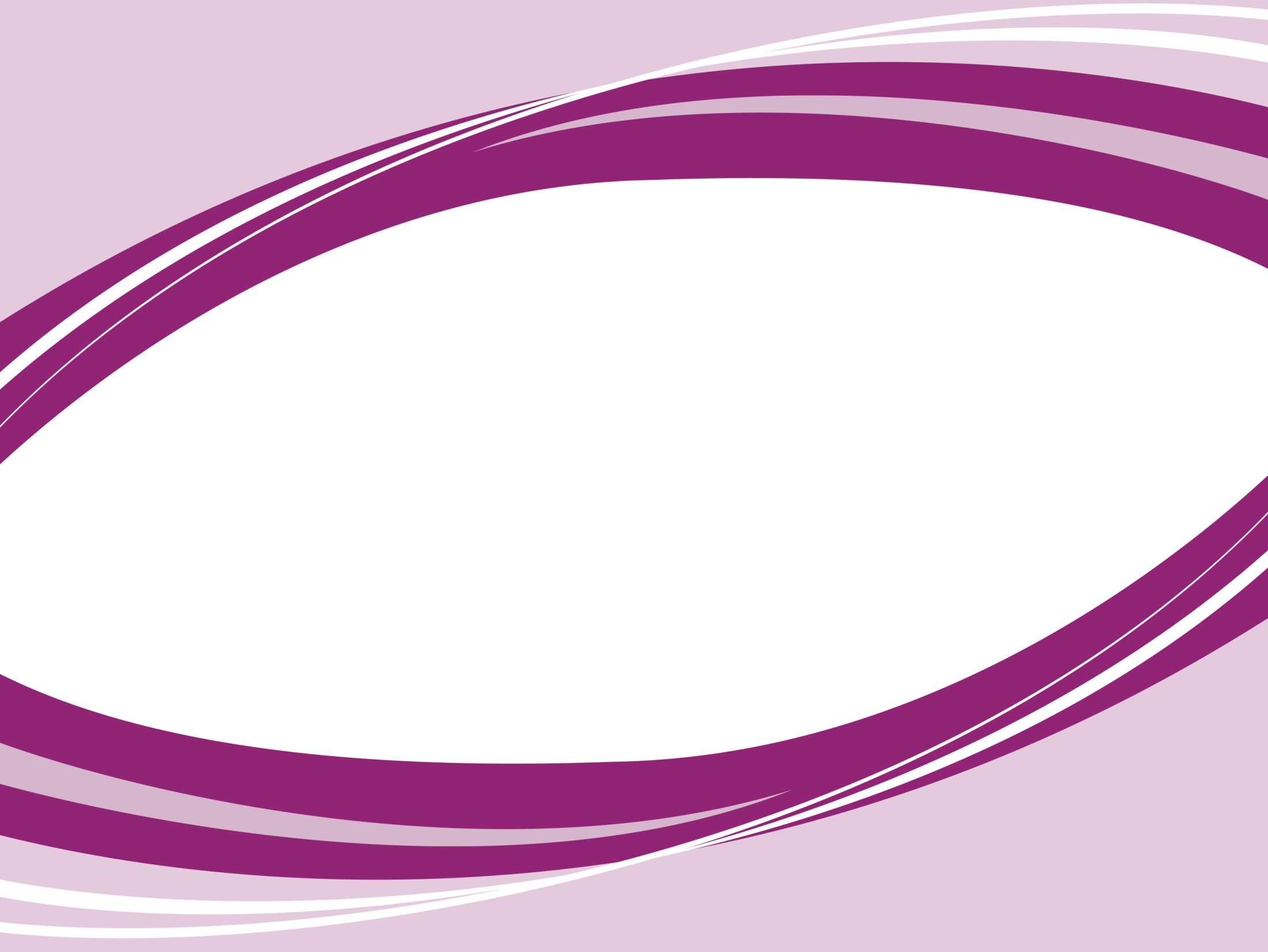 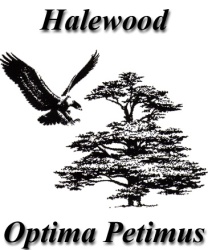 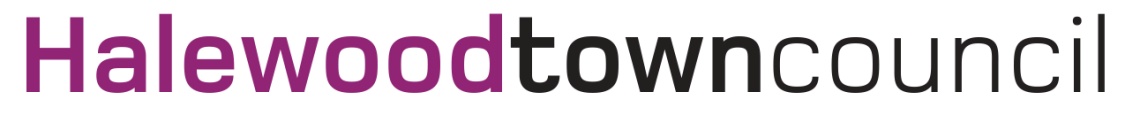 Special Recognition Award
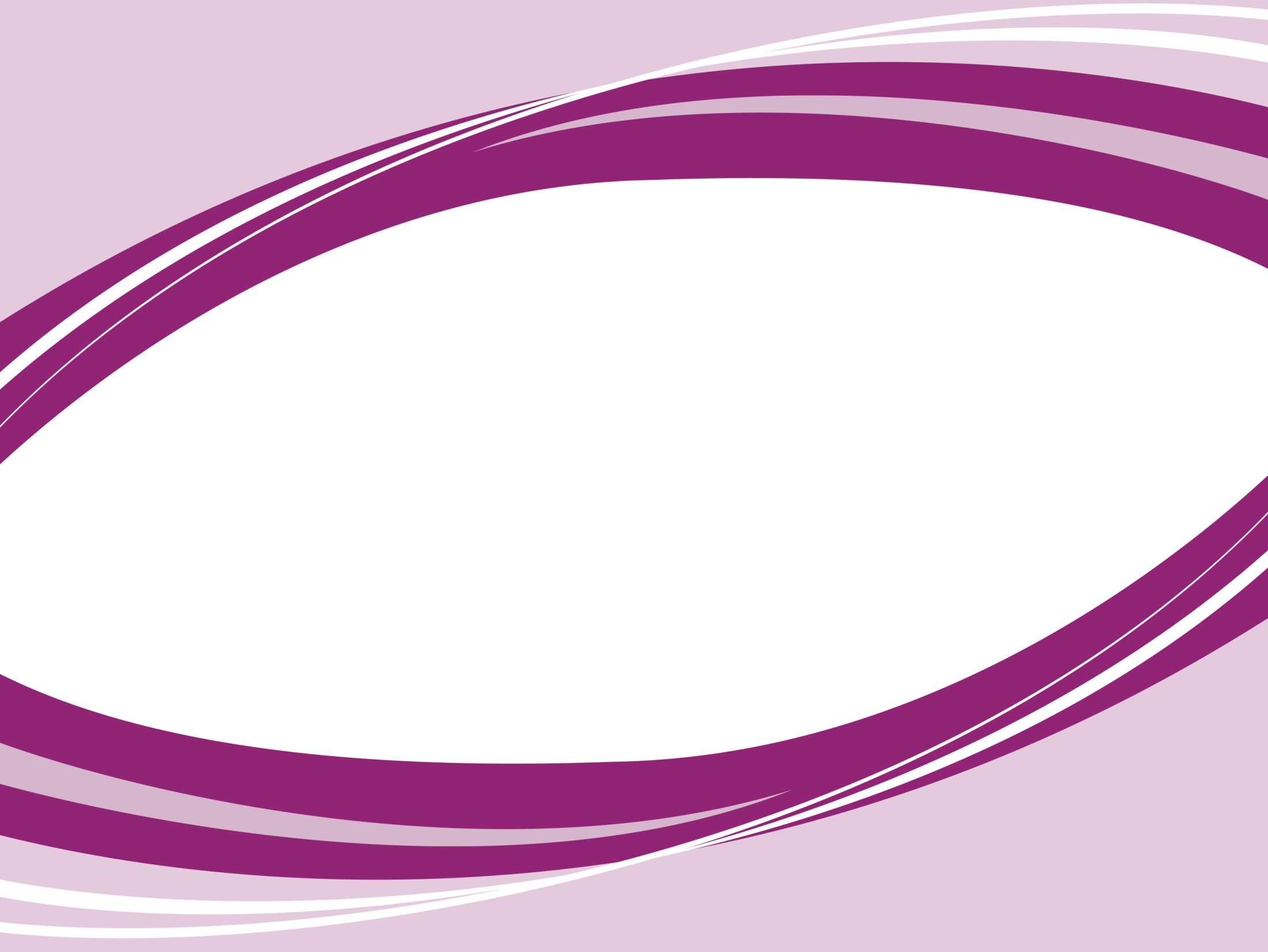 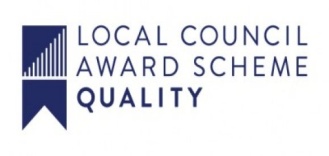 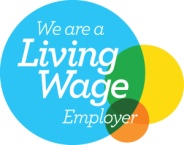 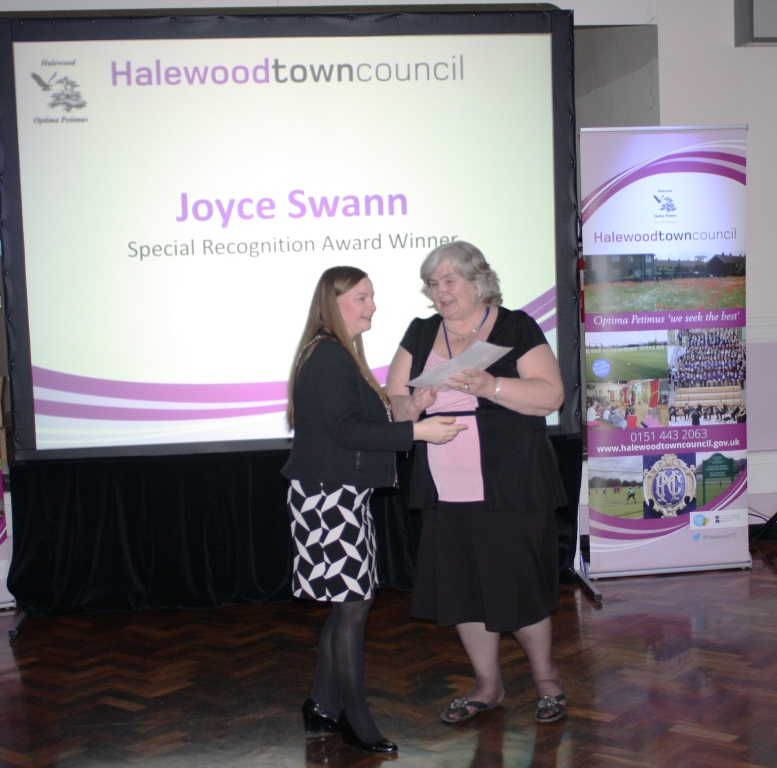